Тема. Участие и содействие экстремизму и терроризму: ответственность по законодательству Российской Федерации
1
Добавить нижний колонтитул
1. Радикальная и деструктивная деятельность: соотношение основных понятий
2. Правовая основа противодействия экстремизму и терроризму
3. Субъекты и виды ответственности за экстремистскую деятельность
4. Административная ответственность за экстремистскую деятельность
5. Уголовная ответственность за экстремистскую деятельность
6. Уголовная ответственность за терроризм
7. Механизм реализации запрета распространения экстремистских материалов и экстремизма в сети Интернет
Вопросы лекции
2
1. Радикальная и деструктивная деятельность: соотношение основных понятий
Тема. Участие и содействие экстремизму и терроризму: ответственность по законодательству Российской Федерации
3
Добавить нижний колонтитул
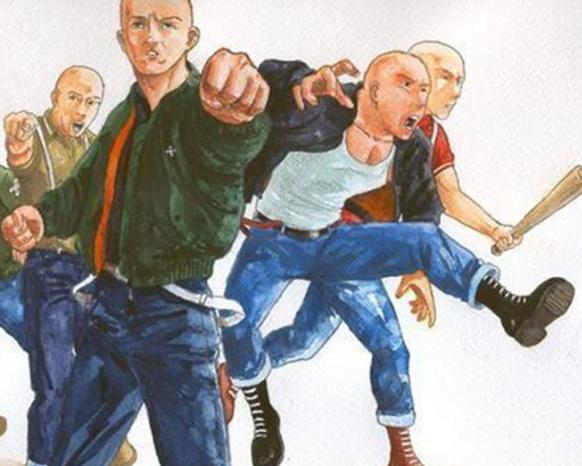 Понятия «деструкция», «деструктивное» (от лат. «destructio» - разрушение, уничтожение, гибель, истребление, разорение, опустошение) связываются с чем-то «нехорошим», вредным, разрушительным для человека и организации
Деструктивным можно назвать поведение, идеи, взгляды, которые не соответствуют сложившимся общественным нормам.
4
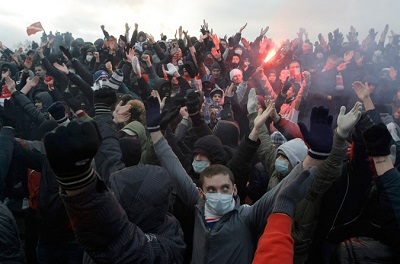 Трансформация радикальной, деструктивной деятельности
5
РАДИКАЛИЗМ -  крайняя, бескомпромиссная приверженность каким-либо взглядам, концепциям. Чаще всего употребляется в отношении идей и действий в социально-политической сфере, особенно направленных на решительное, коренное изменение существующих общественных институтов, хотя в той же мере возможен и «радикальный консерватизм»
ЭКСТРЕМИЗМ – приверженность к крайним взглядам и радикальным мерам. Среди таких мер можно отметить провокацию беспорядков, террористические акции, методы «партизанской» войны. Наиболее радикально настроенные экстремисты часто отрицают в принципе какие-либо компромиссы, переговоры, соглашения.
ФАНАТИЗМ – твердая и не признающая никаких аргументов безальтернативная приверженность личности определенным представлениям и убеждениям, что в решающей степени определяет практически любую ее активность и оценочное отношение к окружающему миру.
ТЕРРОРИЗМ – крайняя форма проявления экстремизма. В переводе с латинского слово «terror» - это страх,  ужас. Терроризм рассматривается как использование насилия или угрозы его применения в отношении отдельных лиц, группы лиц или различных объектов с целью достижения политических, экономических, идеологических  и иных выгодных террористам результатов.
6
Соотношение  понятий «террор» и «терроризм»
ТЕРРОР
НАСИЛИЕ
ТЕРРОРИЗМ
Различия:
терроризм – это разовый акт или несколько таких актов, имеющих локальный, но не массовый характер;
субъекты терроризма-террористы не являются  законными носителями власти, в то время как террор может осуществляться государством, его органами;
террор и терроризм находятся на разных уровнях по масштабу и природе:  террор – в социально-политическом измерении, а терроризм – в уголовно-правовом.
Взаимосвязь: насилие и страх. Насилие - основа, а страх - средство достижения целей.
7
Основные понятия
«Стратегия противодействия экстремизму в Российской Федерации до 2025 года», утверждена Указом Президента Российской Федерации от 29 мая 2020 г. № 344
а)	идеология насилия - совокупность взглядов и идей, оправдывающих применение насилия для достижения политических, идеологических, религиозных и иных целей;
б)	радикализм - бескомпромиссная приверженность идеологии насилия, характеризующаяся стремлением к решительному и кардинальному изменению основ конституционного строя Российской Федерации, нарушению единства и территориальной целостности Российской Федерации: 
в)	экстремистская идеология - совокупность взглядов и идей, представляющих насильственные и иные противоправные действия как основное средство разрешения политических, расовых, национальных, религиозных и социальных конфликтов;
г)	проявления экстремизма (экстремистские проявления) - общественно опасные противоправные действия, совершаемые по мотивам политической, идеологической, расовой, национальной или религиозной ненависти или вражды, либо по мотивам ненависти или вражды в отношении какой-либо социальной группы, способствующие возникновению или обострению межнациональных (межэтнических), межконфессиональных и региональных конфликтов, а также угрожающие конституционному строю Российской Федерации, нарушению единствам территориальной целостности Российской Федерации;
д)	субъекты противодействия экстремизму - федеральные органы государственной власти, органы государственной власти субъектов Российской Федерации, органы местного самоуправления;
е)	противодействие экстремизму  - деятельность субъектов противодействия экстремизму, направленная на выявление и устранение причин экстремистских проявлений, а также на предупреждение, пресечение, раскрытие и расследование преступлений экстремистской направленности, минимизацию и (или) ликвидацию их последствий.
8
Соотношение  экстремизма и терроризма
ЭКСТРЕМИЗМ
- возбуждение социальной, расовой, национальной или религиозной розни; пропаганда исключительности, превосходства либо неполноценности человека по признаку его социальной, расовой, национальной, религиозной или языковой принадлежности, или отношения к религии.
ТЕРРОРИЗМ
- идеология насилия и практика воздействия на принятие решения органами государственной власти, органами местного самоуправления или международными организациями, связанные с устрашением населения и (или) иными формами противоправных насильственных действий.
Экстремизм и терроризм - схожие понятия, но имеющие четкие различия. И то, и другое является уголовным преступлением. При этом терроризм - это общественно опасное преступление, имеющее в качестве объекта жизни людей.
Терроризм является ответвлением экстремизма, его крайним проявлением. Экстремизм создает почву для созревания террора.
9
Виды экстремистской деятельности
статья 1 Федерального закона от 25 июля 2002 г. № 114-ФЗ «О противодействии экстремистской деятельности»
Недопустимо:
Насильственно изменять конституционный строй и нарушать целостность РФ.
Публично оправдывать терроризм и его деятельность.
Возбуждать социальную, расовую, национальную и религиозную рознь.
Пропагандировать исключительность, превосходство или неполноценность человека по признакам его расовой, социальной, религиозной, языковой или национальной принадлежности, его отношения к религии.
Нарушать права, свободы, законные интересы гражданина по причине его расовой, социальной, религиозной, языковой или национальной принадлежности, а также по поводу его отношения к религии.
Препятствовать осуществлению избирательных прав граждан, возможности участвовать в референдумах, а также недопустимо нарушать тайну голосования вкупе с насилием или угрозой применения его.
Препятствовать деятельности государственных ведомств и органов самоуправления, избиркомов, любых религиозных и общественных учреждений и объединений вкупе с насилием или угрозой применения его.
10
Виды экстремистской деятельности (продолжение)
статья 1 Федерального закона от 25 июля 2002 г. № 114-ФЗ «О противодействии экстремистской деятельности»
Недопустимо:
Совершать преступления по мотивам, которые указаны пунктом «е» первой части статьи 63 УК РФ. Пропагандировать и публично демонстрировать нацистскую символику и атрибутику, а также сходные с ними до степени смешения.
Публично призывать к осуществлению этих деяний, а также продавать экстремистские материалы, изготавливать и хранить их для массового распространения.
Организовывать и подготавливать эти деяния, подстрекать к их осуществлению.
Финансировать указанные деяния, содействовать их организации, а также подготовке и осуществлению, даже путём предоставления базы: материально-технической или полиграфической, телефонной или любого другого вида связи.
Сюда же относится и оказание услуг информационного плана.
Правовой аспект подтверждается законом РФ «О противодействии экстремистской деятельности», где даётся определение понятию подобной организации. Это религиозное или общественное объединение, по поводу которого суд вынес решение о запрете деятельности или ликвидации в связи с экстремистской направленностью этой организации.
11
ДОПОЛНИТЕЛЬНЫЕ ОПРЕДЕЛЕНИЯ
статья 1 Федерального закона от 25 июля 2002 г. № 114-ФЗ «О противодействии экстремистской деятельности»
Экстремистские материалы — предназначенные для обнародования документы либо информация на иных носителях, призывающие к осуществлению экстремистской деятельности либо обосновывающие, оправдывающие необходимость осуществления такой деятельности, в том числе труды руководителей национал-социалистской рабочей партии Германии, фашистской партии Италии, публикации, обосновывающие, оправдывающие национальное и (или) расовое превосходство либо оправдывающие практику совершения военных или иных преступлений, направленных на полное или частичное уничтожение какой-либо этнической, социальной, расовой, национальной или религиозной групп»;
Символика экстремистской организации - символика, описание которой содержится в учредительных документах организации, в отношении которой по основаниям, предусмотренным Федеральным законом, судом, принято вступившее в законную силу решение о ликвидации или запрете деятельности, в связи с осуществлением экстремистской деятельности».
12
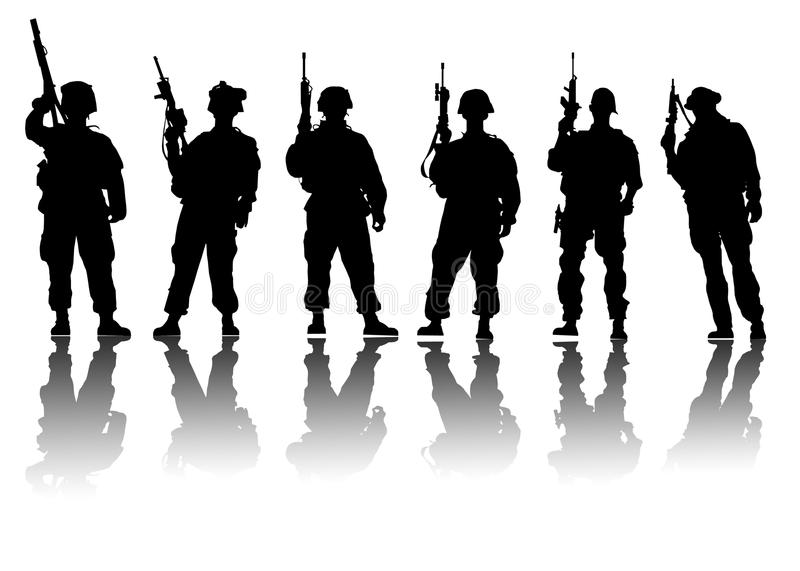 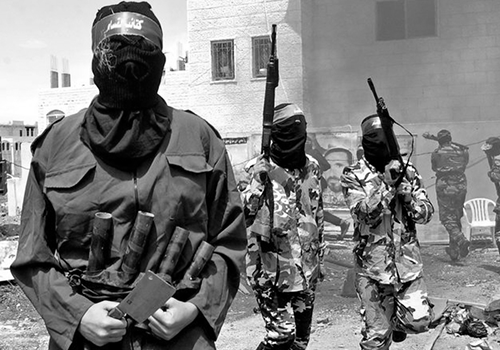 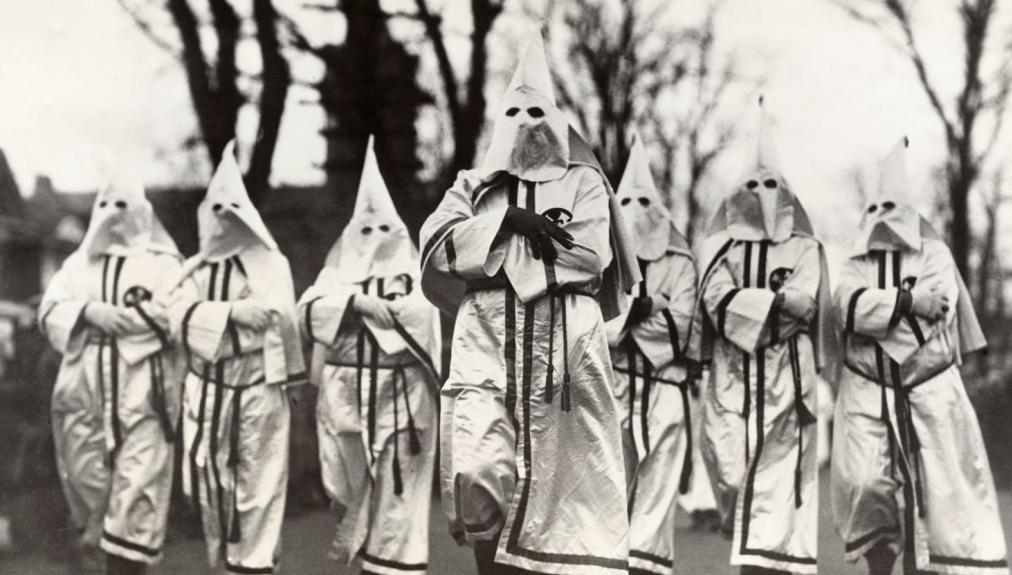 13
2. Правовая основа противодействия экстремизму и терроризму
Тема. Участие и содействие экстремизму и терроризму: ответственность по законодательству Российской Федерации
14
Правовую основу борьбы с экстремизмом и терроризмом составляют:
Конституция Российской Федерации;
Уголовный кодекс Российской Федерации;
Кодекс Российской Федерации об административных правонарушениях;
Федеральный закон от 25.07.2002 № 114-ФЗ «О противодействии экстремистской деятельности»;
Федеральный закон от 06.03.2006 № 35-ФЗ «О противодействии терроризму»;
Иные федеральные конституционные и федеральные законы: «О прокуратуре Российской Федерации», «О чрезвычайном положении», «О политических партиях», «Об общественных объединениях», «О безопасности», «О полиции» и другие.
Программный документ «Стратегия противодействия экстремизму в  Российской Федерации до 2025 года» утвержденная Указом Президента Российской Федерации от 29 мая 2020 г. № 344 ;
Концепция «Противодействия терроризму в Российской Федерации» утверждена Указом Президента Российской Федерации 5 октября 2009 года
15
3. Субъекты и виды ответственности за экстремистскую деятельность
Тема. Участие и содействие экстремизму и терроризму: ответственность по законодательству Российской Федерации
16
Юридическая ответственность — это применение к правонарушителю предусмотренных санкций юридической нормы мер государственного принуждения, выражающихся в форме лишений личного, организационного либо имущественного характера.
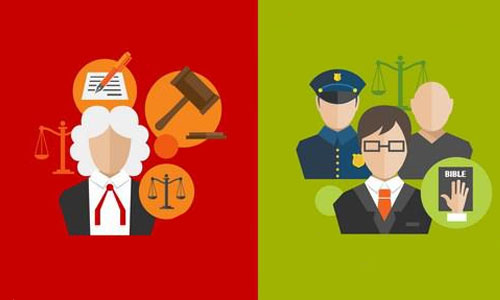 17
Ответственность должностных лиц, государственных и муниципальных служащих за осуществление ими экстремистской деятельности
Высказывания должностного лица, а также иного лица, состоящего на государственной или муниципальной службе, о необходимости, допустимости, возможности или желательности осуществления экстремистской деятельности, сделанные публично, либо при исполнении должностных обязанностей, либо с указанием занимаемой должности, а равно непринятие должностным лицом в соответствии с его компетенцией мер по пресечению экстремистской деятельности влечет за собой установленную законодательством Российской Федерации ответственность.
Соответствующие государственные органы и вышестоящие должностные лица обязаны незамедлительно принять необходимые меры по привлечению к ответственности лиц, допустивших указанные действия.
18
Ответственность граждан Российской Федерации, иностранных граждан и лиц без гражданства за осуществление экстремистской деятельности
За осуществление экстремистской деятельности граждане Российской Федерации, иностранные граждане и лица без гражданства несут уголовную, административную и гражданско-правовую ответственность в установленном законодательством Российской Федерации порядке.
По решению суда им может быть ограничен доступ к государственной и муниципальной службе, военной службе по контракту и службе в правоохранительных органах, а также к работе в образовательных учреждениях и занятию частной детективной и охранной деятельностью.
19
4. Административная ответственность за экстремистскую деятельность
Тема. Участие и содействие экстремизму и терроризму: ответственность по законодательству Российской Федерации
20
Статья 5.26 КоАП. Нарушение законодательства о свободе совести, свободе вероисповедания и о религиозных объединениях.
Воспрепятствование осуществлению права на свободу совести и свободу вероисповедания, в том числе принятию религиозных или иных убеждений, или отказу от них, вступлению в религиозное объединение или выходу из него; 
Умышленное публичное осквернение религиозной или богослужебной литературы, предметов религиозного почитания, знаков или эмблем мировоззренческой символики и атрибутики либо их порча или уничтожение.
Указанные деяния влекут наложение административного штрафа на граждан в размере до пятидесяти тысяч рублей либо обязательные работы на срок до ста двадцати часов; на должностных лиц - до двухсот тысяч рублей.
21
Статья 13.15 КоАП. Злоупотребление свободой массовой информации
Изготовление и (или) распространение теле-, видео-, кинопрограмм, документальных и художественных фильмов, а также относящихся к специальным средствам массовой информации (далее – СМИ) информационных компьютерных файлов и программ обработки информационных текстов, содержащих скрытые вставки, воздействующие на подсознание людей и (или) оказывающие вредное влияние на их здоровье;
Распространение информации об организациях, включенных в опубликованный перечень организаций, в отношении которых судом принято вступившее в законную силу решение о ликвидации или запрете деятельности по основаниям, предусмотренным Федеральным законом № 114-ФЗ "О противодействии экстремистской деятельности", или об организации, включенной в опубликованный единый федеральный список организаций, в том числе иностранных и международных организаций, признанных в соответствии с законодательством РФ террористическими, без указания на то, что соответствующее общественное объединение или иная организация ликвидированы или их деятельность запрещена;
22
Статья 13.15 КоАП. Злоупотребление свободой массовой информации (продолжение)
Публичное распространение выражающих явное неуважение к обществу сведений о днях воинской славы и памятных датах России, а равно публичное осквернение символов воинской славы России, публичное оскорбление памяти защитников Отечества либо публичное унижение чести и достоинства ветерана Великой Отечественной войны, в том числе совершенные с использованием СМИ либо информационно-телекоммуникационных сетей (далее – ИТС), включая сеть "Интернет"; информации, отрицающей факты, установленные приговором Международного военного трибунала для суда и наказания главных военных преступников европейских стран оси, либо одобряющей преступления, установленные указанным приговором, а равно публичное распространение заведомо ложных сведений о деятельности СССР в годы Второй мировой войны, о ветеранах Великой Отечественной войны, в том числе совершенные с использованием СМИ либо ИТС (включая сеть "Интернет");
Распространение в СМИ, а также в ИТС сведений, содержащих инструкции по самодельному изготовлению взрывчатых веществ и взрывных устройств, незаконному изготовлению или переделке оружия, основных частей огнестрельного оружия, если эти действия не содержат признаков уголовно наказуемого деяния;
23
Статья 13.15 КоАП. Злоупотребление свободой массовой информации (продолжение)
Производство либо выпуск продукции СМИ, содержащей публичные призывы к осуществлению террористической деятельности, материалы, публично оправдывающие терроризм, или другие материалы, призывающие к осуществлению экстремистской деятельности либо обосновывающие или оправдывающие необходимость осуществления такой деятельности;
Распространение в СМИ, а также в ИТС заведомо недостоверной общественно значимой информации под видом достоверных сообщений, создавшее угрозу причинения вреда жизни и (или) здоровью граждан, имуществу, угрозу массового нарушения общественного порядка и (или) общественной безопасности либо угрозу создания помех функционированию или прекращения функционирования объектов жизнеобеспечения, транспортной или социальной инфраструктуры, кредитных организаций, объектов энергетики, промышленности или связи; заведомо недостоверной общественно значимой информации под видом достоверных сообщений, повлекшее создание помех функционированию объектов жизнеобеспечения, транспортной или социальной инфраструктуры, кредитных организаций, объектов энергетики, промышленности или связи, если эти действия не содержат уголовно наказуемого деяния, либо повторное совершение административного правонарушения;
24
Статья 13.15 КоАП. Злоупотребление свободой массовой информации (продолжение)
Распространение в СМИ, а также в ИТС под видом достоверных сообщений заведомо недостоверной информации об обстоятельствах, представляющих угрозу жизни и безопасности граждан, и (или) о принимаемых мерах по обеспечению безопасности населения и территорий, приемах и способах защиты от указанных обстоятельств, а также повлекшее смерть человека, причинение вреда здоровью человека или имуществу, массовое нарушение общественного порядка и (или) общественной безопасности, прекращение функционирования объектов жизнеобеспечения, транспортной или социальной инфраструктуры, кредитных организаций, объектов энергетики, промышленности или связи.
Указанные деяния влекут административные штрафы на граждан в размере до четырехсот тысяч рублей с конфискацией предмета административного правонарушения или без таковой; на должностных лиц - до девятисот тысяч рублей; на юридических лиц - до десяти миллионов рублей с конфискацией предмета административного правонарушения или без таковой.
25
Ст. 20.28 КоАП. Организация деятельности общественного или религиозного объединения, в отношении которого действует имеющее законную силу решение о приостановлении его деятельности, а также участие в такой деятельности
влечет наложение административного штрафа на организаторов в размере от одной тысячи до двух тысяч рублей; на участников - от пятисот до одной тысячи рублей.
26
Ст. 20.29 КоАП. Производство и распространение экстремистских материалов
Массовое распространение экстремистских материалов, включенных в опубликованный федеральный список экстремистских материалов, а равно их производство либо хранение в целях массового распространения, - влечет наложение административного штрафа на граждан в размере от одной тысячи до трех тысяч рублей либо административный арест на срок до пятнадцати суток с конфискацией указанных материалов и оборудования; на должностных лиц - от двух тысяч до пяти тысяч рублей с конфискацией материалов и оборудования; на юридических лиц 
- от ста тысяч до одного миллиона рублей или административное приостановление деятельности на срок до девяноста суток с конфискацией материалов и оборудования.
27
Ст. 20.3 КоАП. Пропаганда либо публичное демонстрирование нацистской атрибутики или символики, либо атрибутики или символики экстремистских организаций, либо иных атрибутики или символики, пропаганда либо публичное демонстрирование которых запрещены федеральными законами
Пропаганда либо публичное демонстрирование нацистской атрибутики или символики, либо атрибутики или символики, сходных с нацистской атрибутикой или символикой до степени смешения, либо атрибутики или символики экстремистских организаций, либо иных атрибутики или символики, пропаганда либо публичное демонстрирование которых запрещены федеральными законами;
Изготовление или сбыт в целях пропаганды либо приобретение в целях сбыта или пропаганды нацистской атрибутики или символики, либо атрибутики или символики, сходных с нацистской атрибутикой или символикой до степени смешения, либо атрибутики или символики экстремистских организаций, либо иных атрибутики или символики, пропаганда либо публичное демонстрирование которых запрещены федеральными законами.
Указанные деяния влекут наложение административного штрафа на граждан в размере до двух тысяч пятисот рублей с конфискацией предмета административного правонарушения; на должностных лиц - до пяти тысяч рублей с конфискацией предмета административного правонарушения; на юридических лиц - до ста тысяч рублей с конфискацией предмета административного правонарушения.
28
5. Уголовная ответственность за экстремистскую деятельность
Тема. Участие и содействие экстремизму и терроризму: ответственность по законодательству Российской Федерации
29
Уголовная ответственность за экстремистскую деятельность
ст. 280 УК РФ «Публичные призывы к экстремистской деятельности». Срок по ч. 1 ст. 280 - до 4 лет лишения свободы, а по ч. 2, то есть если призывы опубликованы в СМИ или в интернете, - до 5 лет; минимальное наказание - штраф в 100 тысяч рублей, но ч. 2 предполагает только принудительные работы или лишение свободы.
Сепаратизм является формой экстремизма, призывы к нему покрываются статьей 280 УК РФ.
Как и в статье 280, часть 2 статьи 280.1 УК РФ относится к использованию СМИ и интернета. Диапазон наказаний - практически такой же, как в статье 280.
ст. 354.1 УК РФ «Реабилитация нацизма». Она включает два существенно различающихся состава.
1: «Отрицание фактов,  установленных приговором Международного военного трибунала для суда и наказания главных военных преступников европейских стран оси, одобрение преступлений, установленных указанным приговором, а равно распространение заведомо ложных сведений о деятельности СССР в годы Второй мировой войны, совершенные публично». Это деяние подразумевает наказание от штрафа до лишения свободы на срок до 3 лет (при использовании СМИ, но не интернета, - до 5 лет).
2: «Распространение выражающих явное неуважение к обществу сведений о днях воинской славы и памятных датах России, связанных с защитой Отечества, а равно осквернение символов воинской славы России, совершенные публично», влечет наказание от штрафа до исправительных работ до одного года.
30
Уголовная ответственность за экстремистскую деятельность (продолжение)
Часть 1 статьи 148 УК РФ: «Публичные действия, выражающие явное неуважение к обществу и совершенные в целях оскорбления религиозных чувств верующих». Наказания варьируются от штрафа без минимальной суммы до лишения свободы на один год. Судя по имеющейся практике, имеются в виду скорее реальные действия офлайн, но могут подразумеваться и высказывания, в том числе в интернете.
ст. 282 УК РФ «Возбуждение ненависти либо вражды, а равно унижение человеческого достоинства» охватывает широкий спектр публичных деяний, которые направлены на возбуждение ненависти и вражды к людям или унижение достоинства людей по ряду признаков - «пола, расы, национальности, языка, происхождения, отношения к религии, а равно принадлежности к какой-либо социальной группе». Высказывание должно быть сделано непременно публично, в том числе посредством СМИ или интернета.
Наказания по части 1 статьи варьируют от ста тысяч рублей штрафа до 4 лет лишения свободы, а по части 2. предполагающей наличие отягчающих обстоятельств, включая угрозу применения насилия или действие группой, - от трехсот тысяч рублей штрафа до 5 лет лишения свободы. Реальное лишение свободы при приговоре только по статье 282 - редкость, но все же это порой случается.
31
Уголовная ответственность за экстремистскую деятельность (продолжение)
Ст.282.1. Организация экстремистского сообщества предполагает следующие составы:
Ч. 1 - создание организованной группы лиц для подготовки или совершения преступлений экстремистской направленности, а равно руководство таким экстремистским сообществом, его частью или входящими в такое сообщество структурными подразделениями, а также создание объединения организаторов, руководителей или иных представителей частей или структурных подразделений такого сообщества в целях разработки планов и (или) условий для совершения преступлений экстремистской направленности - наказывается штрафом в размере от четырехсот тысяч до восьмисот тысяч рублей или в размере заработной платы или иного дохода осужденного за период от двух до четырех лет либо лишением свободы на срок от шести до десяти лет с лишением права занимать определенные должности или заниматься определенной деятельностью на срок до десяти лет и с ограничением свободы на срок от одного года до двух лет.
Ч. 1.1 - Склонение, вербовка или иное вовлечение лица в деятельность экстремистского сообщества 
Ч. 2 - Участие в экстремистском сообществе 
 Ч. 3 - Деяния, предусмотренные частями 1, 1.1 или 2 статьи 282.1, совершенные лицом с использованием своего служебного положения.
Наказания в зависимости от состава варьируются до самого строгого -  ограничения свободы, на срок от одного года до двух лет.
32
Уголовная ответственность за экстремистскую деятельность (продолжение)
Статья 282.2. Организация деятельности экстремистской организации - общественного или религиозного объединения либо иной организации, в отношении которых судом принято вступившее в законную силу решение о ликвидации или запрете деятельности в связи с осуществлением экстремистской деятельности, за исключением организаций, которые в соответствии с законодательством Российской Федерации признаны террористическими, - наказывается штрафом в размере от четырехсот тысяч до восьмисот тысяч рублей или в размере заработной платы или иного дохода осужденного за период от двух до четырех лет либо лишением свободы на срок от шести до десяти лет с лишением права занимать определенные должности или заниматься определенной деятельностью на срок до десяти лет и с ограничением свободы на срок от одного года до двух лет (ч. 1).
По аналогии со ст. 282.1 УК РФ, склонение, вербовка или иное вовлечение лица в деятельность экстремистской организации (ч. 1.1) и участие в деятельности общественного или религиозного объединения либо иной организации, в отношении которых судом принято вступившее в законную силу решение о ликвидации или запрете деятельности в связи с осуществлением экстремистской деятельности, за исключением организаций, которые в соответствии с законодательством Российской Федерации признаны террористическими (ч. 2), а также с использованием своего служебного положения (ч.3) - являются квалифицированными и особо-квалифицированными (отягчающими) составами и предусматривают усиленную ответственность (самое строгое - ограничение свободы до 2 лет).
33
Уголовная ответственность за экстремистскую деятельность (продолжение)
Статья 282.3. Финансирование экстремистской деятельности представляет собой предоставление или сбор средств либо оказание финансовых услуг, заведомо предназначенных для финансирования организации, подготовки и совершения	хотя бы одного из преступлений экстремистской направленности либо для обеспечения деятельности экстремистского сообщества или экстремистской организации (ч.1); те же деяния, совершенные лицом с использованием своего служебного положения (ч. 2).  Диапазон наказаний – сходный со ст. 282.2 УК РФ, но предусматривает дополнительно лишение свободы на срок от пяти до десяти лет (по ч. 2).
В соответствии с примечанием, лицо, впервые совершившее преступление, предусмотренное данной статьей, освобождается от уголовной ответственности, если оно путем своевременного сообщения органам власти или иным образом способствовало предотвращению либо пресечению преступления, которое оно финансировало, а равно способствовало пресечению деятельности экстремистского сообщества или экстремистской организации, для обеспечения деятельности которых оно предоставляло или собирало средства либо оказывало финансовые услуги, если в его действиях не содержится иного состава преступления.
34
6. Уголовная ответственность за терроризм
Тема. Участие и содействие экстремизму и терроризму: ответственность по законодательству Российской Федерации
35
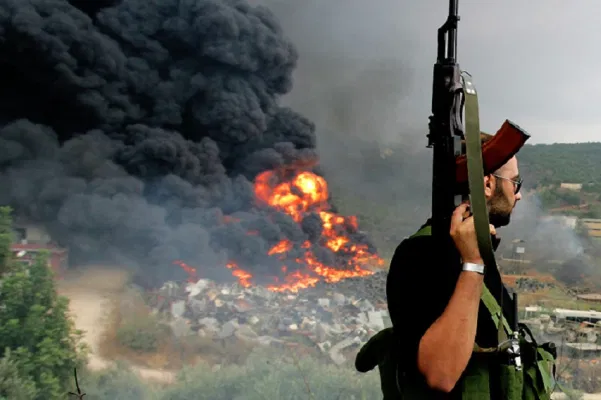 Терроризм в широком понимании
включает в себя разные формы террористической деятельности
36
Добавить нижний колонтитул
37
Отличительные признаки терроризма
особые методы террористической деятельности, в т.ч.: применение насилия, уничтожение (повреждение) имущества либо угроза причинения нежелательных последствий, создание условий, представляющих опасность для жизни, здоровья людей, сохранности их имущества;
устрашение;
публичность, пропагандистский характер террористических акций;
стремление к достижению целей субъектов террористической деятельности путем психологического воздействия на лиц, не являющихся непосредственными жертвами насилия; 
повышенная общественная опасность.
38
ТЕРРОРИЗМ – идеология насилия и практика воздействия на принятие решения органами государственной власти, органами местного самоуправления или международными организациями, связанные с устрашением населения и (или) иными формами противоправных насильственных действий.
Понятие терроризма
Федеральный закон от 6 марта 2006 г. № 35-ФЗ «О противодействии терроризму»
39
ТЕРРОРИСТИЧЕСКАЯ ДЕЯТЕЛЬНОСТЬ – деятельность, включающая в себя:
а) организацию, планирование, подготовку, финансирование и реализацию террористического акта;
б) подстрекательство к террористическому акту;
в) организацию незаконного вооруженного формирования, преступного сообщества (преступной организации), организованной группы для реализации террористического акта, а равно участие в такой структуре;
г) вербовку, вооружение, обучение и использование террористов;
д) информационное или иное пособничество в планировании, подготовке или реализации террористического акта;
е) пропаганду идей терроризма, распространение материалов или информации, призывающих к осуществлению террористической деятельности либо обосновывающих или оправдывающих необходимость осуществления такой деятельности».
Понятие террористической деятельности
Федеральный закон от 6 марта 2006 г. № 35-ФЗ «О противодействии терроризму»
40
ТЕРРОРИСТИЧЕСКИЙ АКТ – совершение взрыва, поджога или иных действий, устрашающих население и создающих опасность гибели человека, причинения значительного имущественного ущерба либо наступления иных тяжких последствий, в целях дестабилизации деятельности органов власти или международных организаций либо воздействия на принятие ими решений, а также угроза совершения указанных действий в тех же целях
Понятие террористического акта
Федеральный закон от 6 марта 2006 г. № 35-ФЗ «О противодействии терроризму»
41
Преступления, по которым производится оценка уровня террористической активности
42
Преступления, по которым производится оценка уровня террористической активности
43
Уголовная ответственность за терроризм
ст. 205 - террористический акт (совершение взрыва, поджога или иных действий, устрашающих население и создающих опасность гибели человека, причинения значительного имущественного ущерба либо наступления иных тяжких последствий, в целях дестабилизации деятельности органов власти или международных организаций либо воздействия на принятие ими решений, а также угроза совершения указанных действий в тех же целях), предусматривает наказание в виде лишения свободы на срок до двадцати лет или пожизненное лишение свободы;
- ст. 205.1 - содействие террористической деятельности (склонение, вербовка или иное вовлечение лица в совершение хотя бы одного из преступлений, предусмотренных статьями 205, 205.2, 205.3, 205.4, 205.5, 206, 208, 211, 220, 221, 277, 278, 279, 360 и 361 настоящего Кодекса, вооружение или подготовка лица в целях совершения хотя бы одного из указанных преступлений, а равно финансирование терроризма), предусматривает наказание в виде лишения свободы на срок до двадцати лет;
- ст. 205.2 - публичные призывы к осуществлению террористической деятельности или публичное оправдание терроризма, предусматривает наказание в виде лишения свободы на срок до семи лет;
44
Уголовная ответственность за терроризм
ст. 205.3 - прохождение обучения в целях осуществления террористической деятельности (прохождение лицом обучения, заведомо для обучающегося проводимого в целях осуществления террористической деятельности либо совершения одного из преступлений, предусмотренных статьями 205.1, 206, 208, 211, 277, 278, 279, 360 и 361 настоящего Кодекса, в том числе приобретение знаний, практических умений и навыков в ходе занятий по физической и психологической подготовке, при изучении способов совершения указанных преступлений, правил обращения с оружием, взрывными устройствами, взрывчатыми, отравляющими, а также иными веществами и предметами, представляющими опасность для окружающих), предусматривает наказание в виде лишения свободы на срок до двадцати лет или пожизненное лишение свободы;
- ст. 205.4 - организация террористического сообщества и участие в нем, предусматривает наказание в виде лишения свободы на срок до двадцати лет или пожизненное лишение свободы;
- ст. 205.5 - организация деятельности террористической организации и участие в деятельности такой организации, предусматривает наказание в виде лишения свободы на срок до двадцати лет или пожизненное лишение свободы;
- ст. 205.6 - несообщение о преступлении (несообщение в органы власти, уполномоченные рассматривать сообщения о преступлении, о лице (лицах), которое по достоверно известным сведениям готовит, совершает или совершило хотя бы одно из преступлений, предусмотренных статьями 205, 205.1, 205.2, 205.3, 205.4, 205.5, 206, 208, 211, 220, 221, 277, 278, 279, 360 и 361 УК РФ), предусматривает наказание в виде лишения свободы на срок до одного года;
45
Уголовная ответственность за терроризм
ст. 206 - захват заложника, предусматривает наказание в виде лишения свободы на срок до двадцати лет или пожизненное лишение свободы.
В соответствии с примечанием к статье 206, лицо, добровольно или по требованию властей освободившее заложника, освобождается от уголовной ответственности, если в его действиях не содержится иного состава преступления;
ст. 207. Заведомо ложное сообщение об акте терроризма – не является преступлением террористического характера, но получило  достаточно широкое распространение в последнее время.  Такие действия, как правило, приносят значительный материальный ущерб государству, так как в каждом случае проводятся мероприятия по обнаружению взрывных устройств, эвакуации населения и т.д. Наказывается штрафом в размере до 200 тысяч рублей или в размере заработной платы или иного дохода осужденного за период до 18 месяцев, либо обязательными работами на срок до 480 часов, либо исправительными работами на срок от 1 года до 2 лет, либо ограничением свободы на срок до 3 лет, либо принудительными работами на срок до 3 лет, либо арестом на срок от 3 до 6 месяцев, либо лишением свободы на срок до 3 лет.
ст. 208 - организация незаконного вооруженного формирования или участие в нем, предусматривает наказание в виде лишения свободы на срок до двадцати лет;
ст. 211 - угон судна воздушного или водного транспорта либо железнодорожного подвижного состава, предусматривает наказание в виде лишения свободы на срок до двадцати лет;
46
Уголовная ответственность за терроризм
- ст. 220 - незаконное обращение с ядерными материалами или радиоактивными веществами, предусматривает наказание в виде лишения свободы на срок до семи лет;
- ст. 221 - хищение либо вымогательство ядерных материалов или радиоактивных веществ, предусматривает наказание в виде лишения свободы на срок до десяти лет;
- ст. 277 - посягательство на жизнь государственного или общественного деятеля, предусматривает наказание в виде лишения свободы на срок до двадцати лет либо пожизненным лишением свободы, либо смертной казнью;
ст. 279 - вооруженный мятеж (организация вооруженного мятежа либо активное участие в нем в целях свержения или насильственного изменения конституционного строя Российской Федерации либо нарушения территориальной целостности Российской Федерации), предусматривает наказание в виде лишения свободы на срок до двадцати лет;
ст. 360 - нападение на лиц или учреждения, которые пользуются международной защитой, предусматривает наказание в виде лишения свободы на срок до десяти лет;
ст. 361 - акт международного терроризма, предусматривает наказание в виде лишения свободы на срок до двадцати лет либо пожизненным лишением свободы».
47
Уголовная ответственность за терроризм
УК РФ предусматривает ответственность за совершение ряда преступлений террористического характера: 
Согласно пункту «р» части 1 статьи 63 УК РФ обстоятельством, отягчающим наказание является совершение преступления в целях пропаганды, оправдания и поддержки терроризма.
Под пропагандой идей терроризма понимается распространение материалов или информации, призывающих к осуществлению террористической деятельности либо обосновывающих или оправдывающих необходимость осуществления такой деятельности.
Под публичным оправданием терроризма понимается публичное заявление о признании идеологии и практики терроризма правильными, нуждающимися в поддержке и подражании. 
Под поддержкой терроризма понимается оказание услуг, материальной, финансовой или любой иной помощи, способствующих осуществлению террористической деятельности.
За преступления террористической направленности предусмотрены наказания в виде лишения свободы вплоть до пожизненного заключения. 
По общему правилу уголовная ответственность наступает с 16-ти лет, однако в соответствии с ч. 2 ст. 20 УК РФ, лица, достигшие ко времени совершения преступления 14-тилетнего возраста, подлежат уголовной ответственности за террористический акт (ст. 205), захват заложника (ст. 206), заведомо ложное сообщение об акте терроризма (ст. 207).
48
7. Механизм реализации запрета распространения экстремистских материалов и экстремизма в сети Интернет
Тема. Участие и содействие экстремизму и терроризму: ответственность по законодательству Российской Федерации
49
Важную роль в антиэкстремистском правоприменении играет гражданско-правовой механизм запрета разнообразных материалов (книг, видео, страниц в интернете, отдельных файлов и т.д.).
На территории Российской Федерации запрещаются:
- распространение экстремистских материалов;
- их производство;
- хранение их в целях распространения. 
В случаях, предусмотренных законодательством Российской Федерации, производство, хранение или распространение экстремистских материалов является правонарушением и влечет за собой ответственность
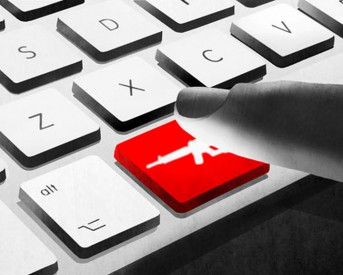 50
Порядок признания информационных материалов экстремистскими
51
Блокировка является обеспечительной мерой, и сама по себе не создает дополнительных ограничений для граждан. 
Если гражданин является автором или владельцем заблокированного текста (сайта, сервера), он может переносить его содержание в другое место, и этим он не нарушает закон.
БЛОКИРОВКА В ИНТЕРНЕТЕ
»
52
Слово «repost» пришло из английского, что буквально переводится как повторное сообщение. Дополнительные термины, обозначающие то же явление - «перепост» или «ретвит». По сути, это цитирование с указанием первоисточника путем пересылки контента. 
Важно не перепутать три способа распространения информации:
- простое сохранение информации и ее пересылка без указания на источник - копипаст;
- аналогичная процедура с пометкой авторства - цитата;
сопровождение текстового блока ссылкой на автора - ретвит.
Like - это действие в интернете, которое выражает симпатию к текстовому или мультимедийному контенту. С английского языка слово обозначает «нравится».
РЕПОСТ, ЛАЙКИ В ИНТЕРНЕТЕ
»
53
Для чего нужен репост? 
В первую очередь, это способ обмена информацией. Также использование такой функции помогает бороться с проблемой плагиата в сети. С действительной ссылкой на источник сохраняется авторство. 
Что значит сделать репост, и каковы его свойства?
Выделим следующие функции:
- можно в любой момент посмотреть понравившиеся посты из разных пабликов и групп в один клик без долгого поиска в ленте. Вы будете уверены, что публикация точно не потеряется;
- при репосте не теряется первоисточник. Для пользователя это удобно тем, что так он не потеряет ссылку на интересный паблик или блогера, а самому автору тем. что его запись никто не присвоит себе.
- автор публикации, которая получила много репостов, может рассчитывать на то, что им заинтересуется большое количество людей. Можно не просто посмотреть количество заинтересованных людей, но и их пол, возраст, интересы, профессию, образование и географическое расположение. Так автору проще понять, кто его целевая аудитория, и подстраивать публикации под ее интересы и потребности.
54
Под какие статьи может попасть простой репост?
В Уголовном кодексе Российской Федерации это статьи:
280 - призывы к экстремизму;
280.1 - публичные призывы к действиям, способным повлечь нарушение целостности территории Российской Федерации;
282 - действия, направленные на возбуждение ненависти или вражды, унижение человеческого достоинства, в том числе по признаку принадлежности к определенной группе.
Список возможных «запретных» тем: 
возбуждение розни и ненависти; 
призывы к экстремизму и сепаратизму; 
оправдание терроризма и реабилитация нацизма; 
оскорбление чувств верующих; 
распространение экстремистских материалов.
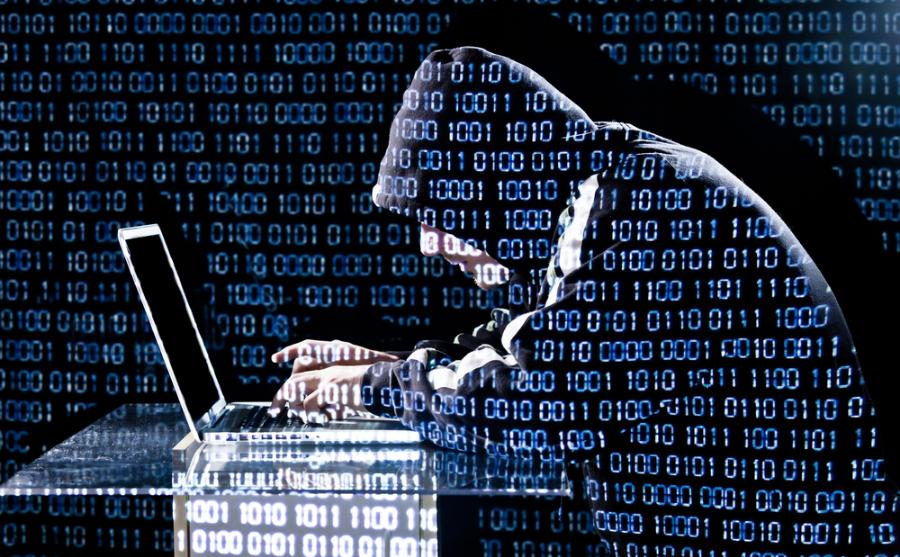 55
УГОЛОВНАЯ ОТВЕТСТВЕННОСТЬ ЗА КОММЕНТАРИИ, ЛАЙКИ, РЕПОСТЫ И ДРУГИЕ ДЕЙСТВИЯ В СОЦИАЛЬНЫХ СЕТЯХ
Уголовные дела «за лайки и репосты» чаще всего возбуждаются по статьям 148,280,282, 205.2 Уголовного кодекса Российской Федерации (далее – УК РФ).
Наиболее часто по так называемым «антиэкстремистским» делам используется ст. 282 УК РФ. Она предусматривает ответственность за действия, направленные на возбуждение ненависти либо вражды, а также на унижение достоинства человека либо группы лиц по признакам пола, расы, национальности, языка, происхождения, отношения к религии, а равно принадлежности к какой-либо социальной, группе, совершенные публично или с использованием средств массовой информации либо информационно-телекоммуникационных сетей, в том числе сети Интернет. 
Используется и ст. 319 УК РФ - публичное оскорбление представителя власти при исполнении им своих должностных обязанностей или в связи с их исполнением. 
Под действия ст. 148 УК РФ подпадают, например, карикатуры, сатирические высказывания, мемы, видеоролики и т.п. Помимо уголовных дел «за лайки и репосты» активность в социальных сетях может привести к возбуждению уголовных дел и по другим статьям.
Так, уголовная ответственность предусмотрена за распространение заведомо ложных сведений, порочащих честь и достоинство другого лица или подрывающих его репутацию (ст. 128.1 УК РФ).
56
УГОЛОВНАЯ ОТВЕТСТВЕННОСТЬ ЗА КОММЕНТАРИИ, ЛАЙКИ, РЕПОСТЫ И ДРУГИЕ ДЕЙСТВИЯ В СОЦИАЛЬНЫХ СЕТЯХ
Штраф до двухсот тысяч рублей или лишение свободы на срок до двух лет можно получить за распространение личной или семейной тайны (ст.137 УК РФ). Закон запрещает распространять или собирать сведения о частной жизни, составляющих личную или семейную тайну лица, без его согласия или распространение этих сведений в публично демонстрируемом произведении.
Под уголовную ответственность также подпадает взлом аккаунтов, социальных сетей или ящиков электронной почты.
Расследование уголовных дел, связанных с социальными сетями, возможно даже, если в аккаунте использованы ложные данные об имени/фамилии. Установить личность владельца аккаунта помогает, как правило, администрация социальной сети, которая хранит идентифицирующие сведения. Привлечь к ответственности можно и при удалённом аккаунте, если содержание публикаций было заранее зафиксировано сотрудником правоохранительных органов.
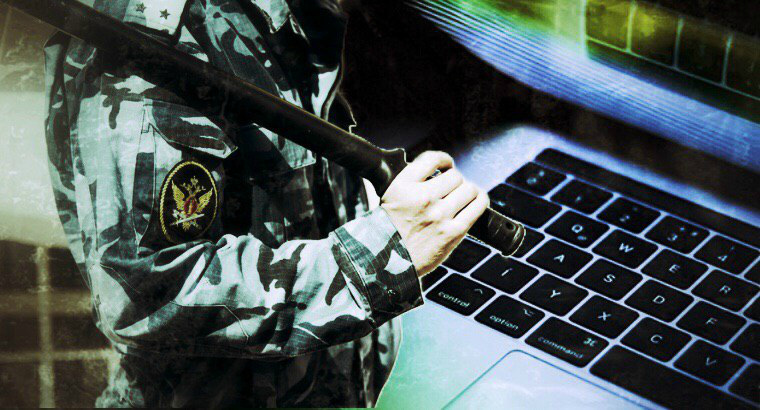 57
Использование сети «Интернет» террористическими структурами
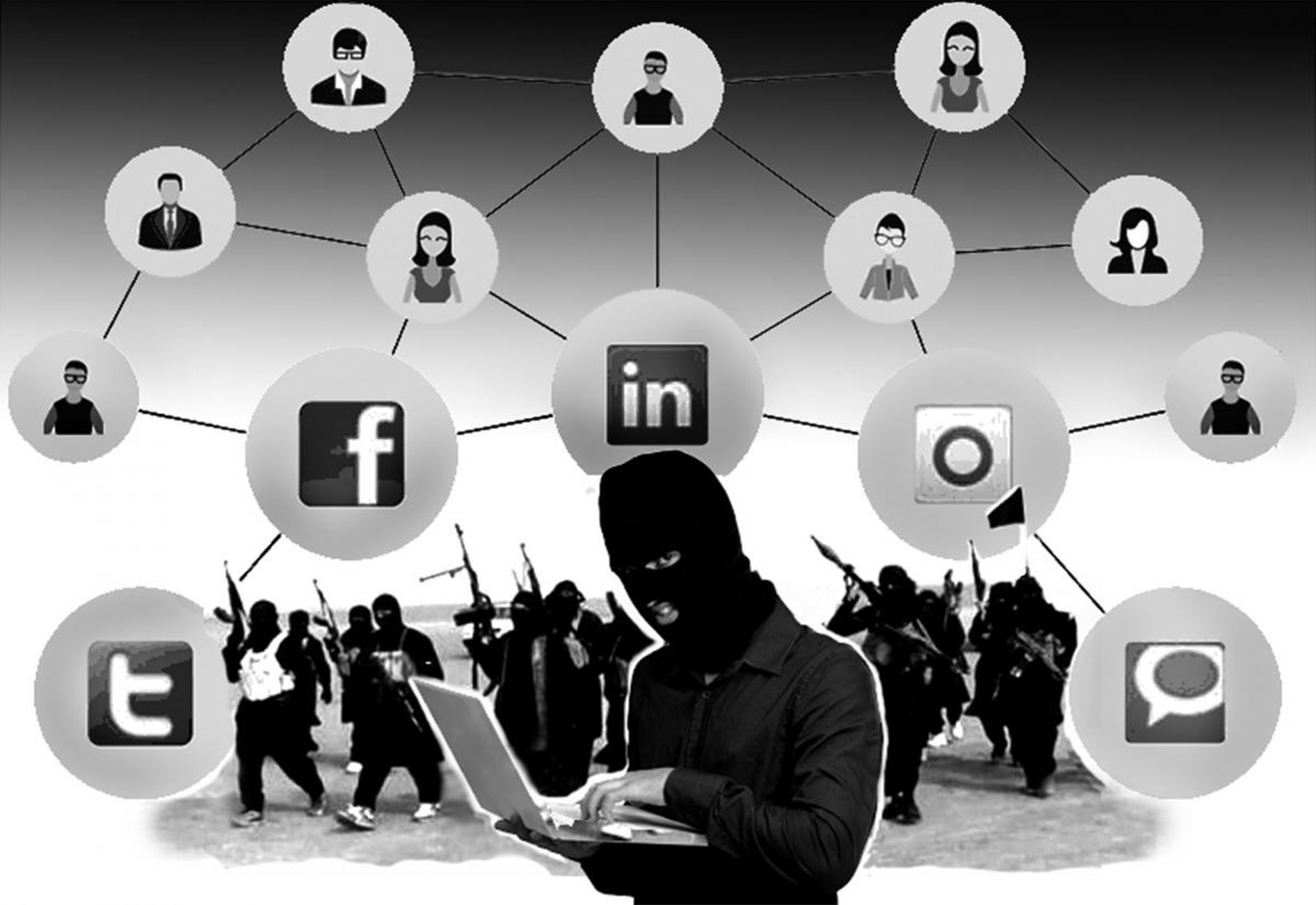 58
Спасибо за внимание!
Ачена Григорьева, к.ю.н., доцент
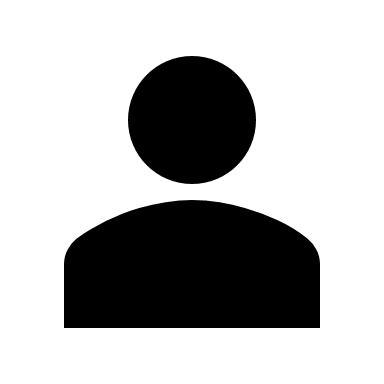 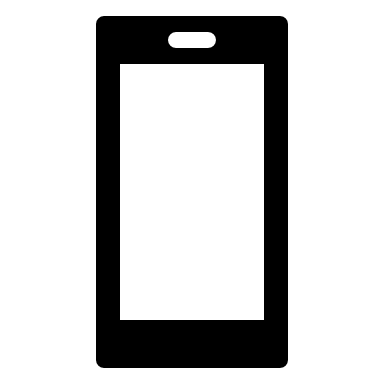 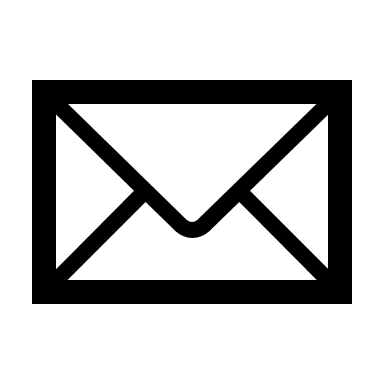 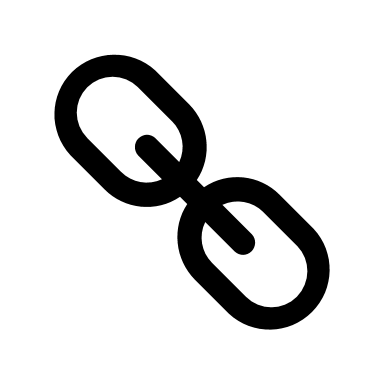 59